Государственное бюджетное дошкольное образовательное учреждениедетский сад №28 Кировского района Санкт-Петербурга
«Использование стикеров в образовательной деятельности с детьми дошкольного возраста»


Подготовила:
Носкова Екатерина Геннадьевна
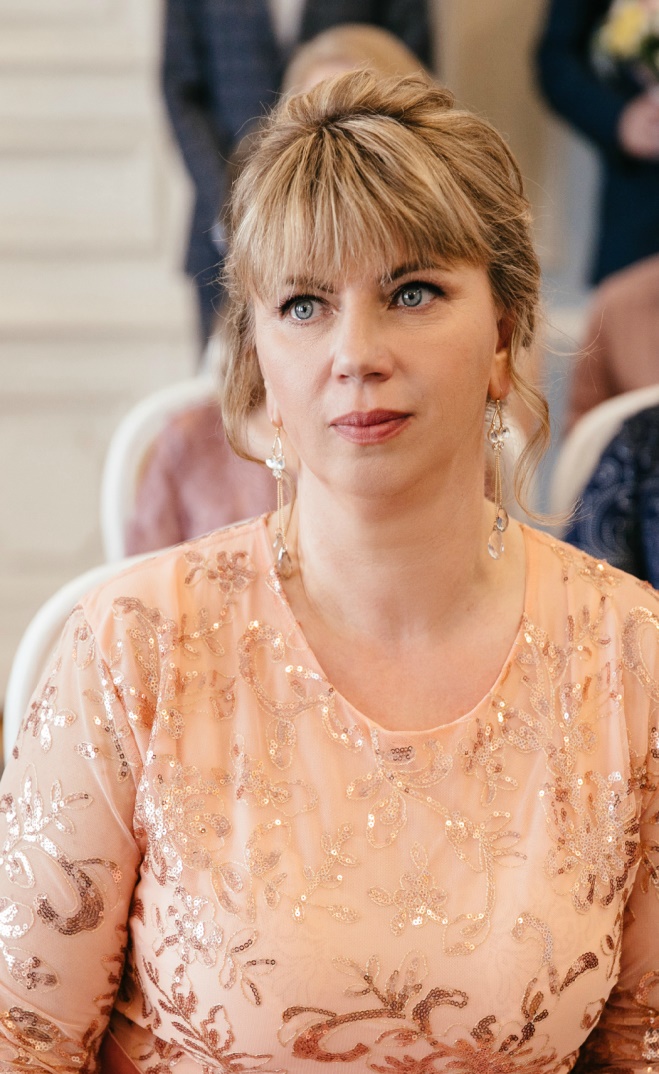 «Использование стикеров в образовательной деятельности с детьми дошкольного возраста»
Цель:
Создание системы  современного дидактического комплекса использования стикеров в образовательной деятельности с детьми дошкольного возраста. 
Задачи:
Развитие мелкой моторики;
Развитие восприятия, памяти, мышления, внимания;
Развитие зрительно - пространственной ориентировки;
Развитие речевых возможностей; 
Развитие творческих способностей;
Укрепление физического здоровья.
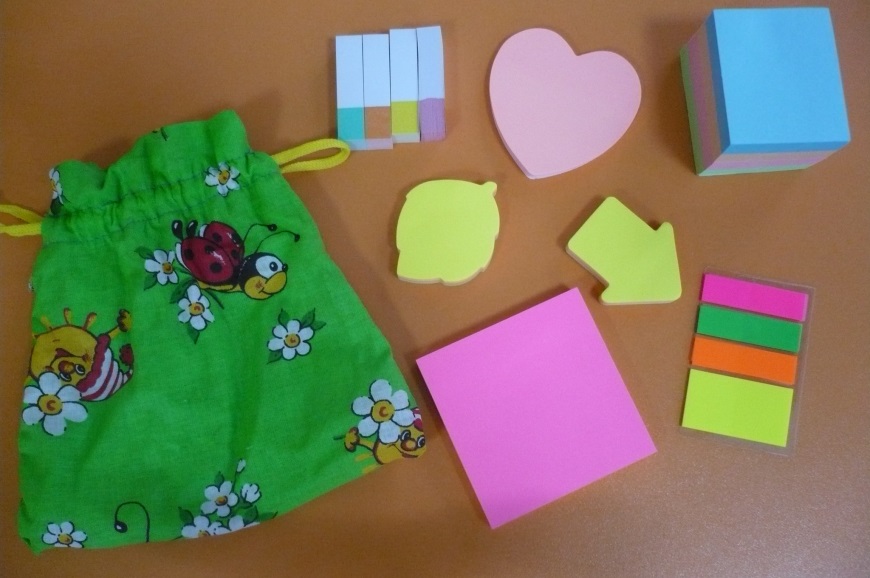 История стикера
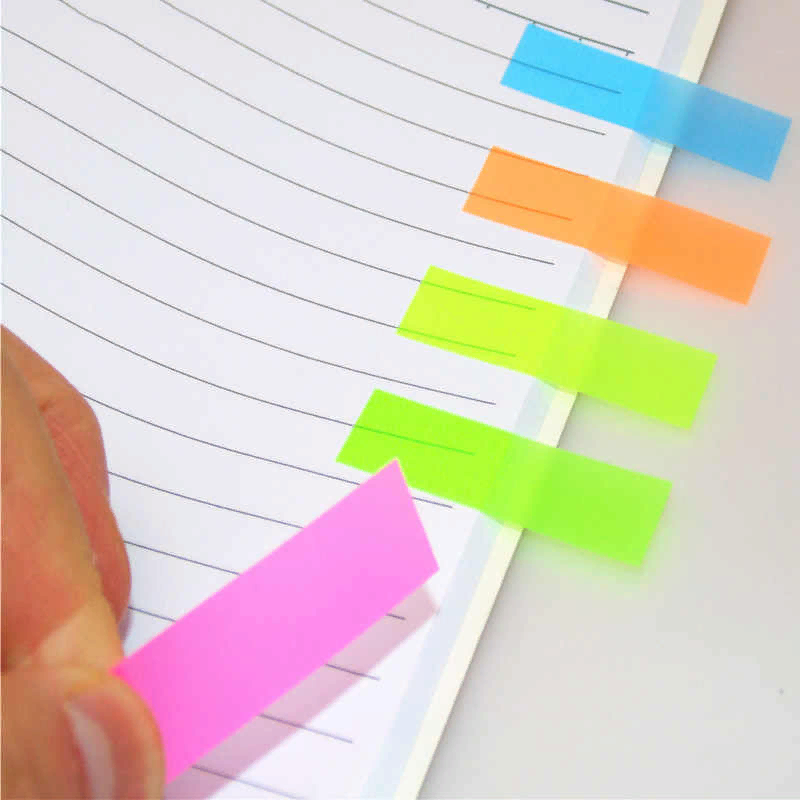 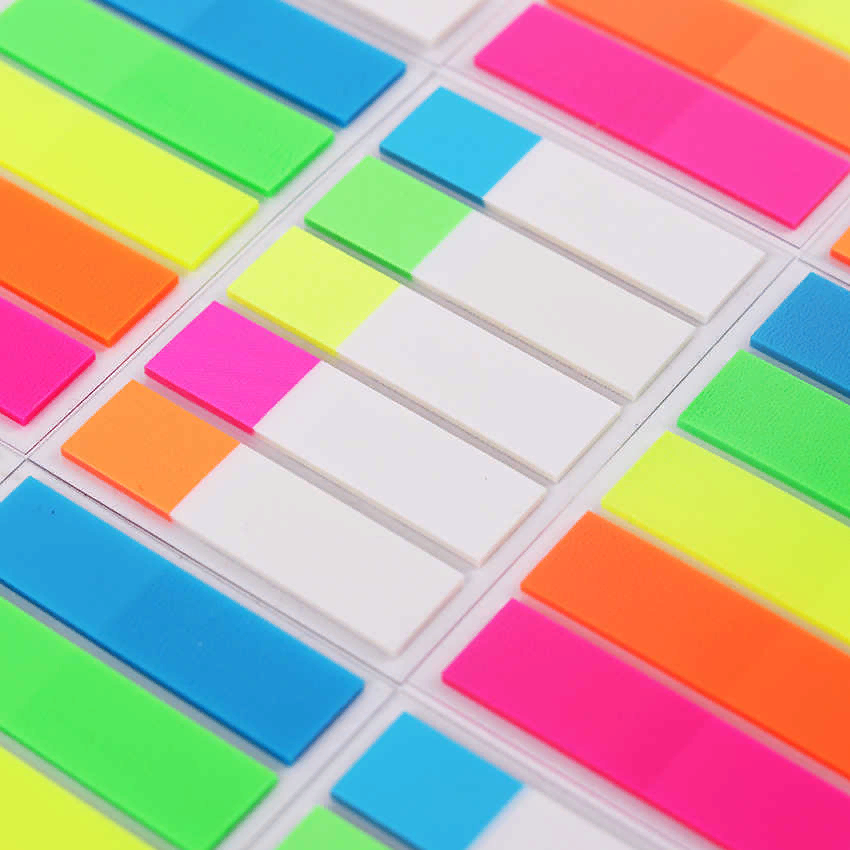 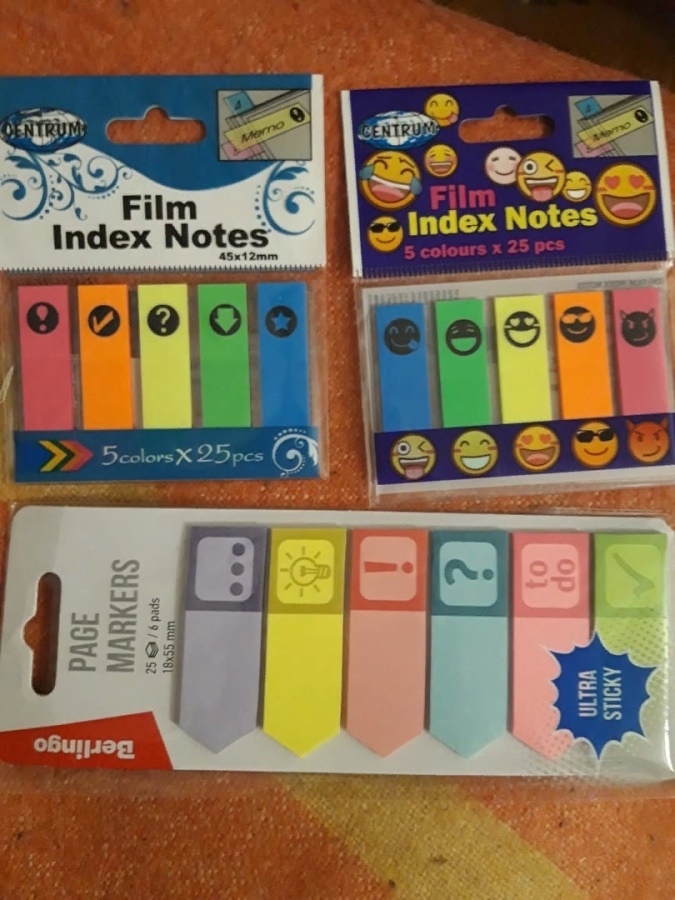 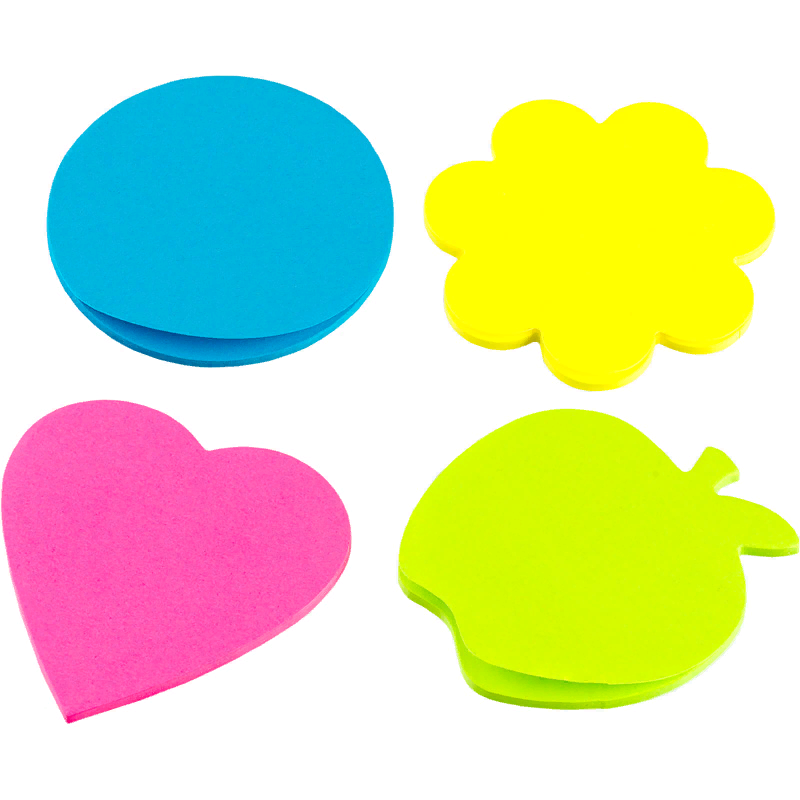 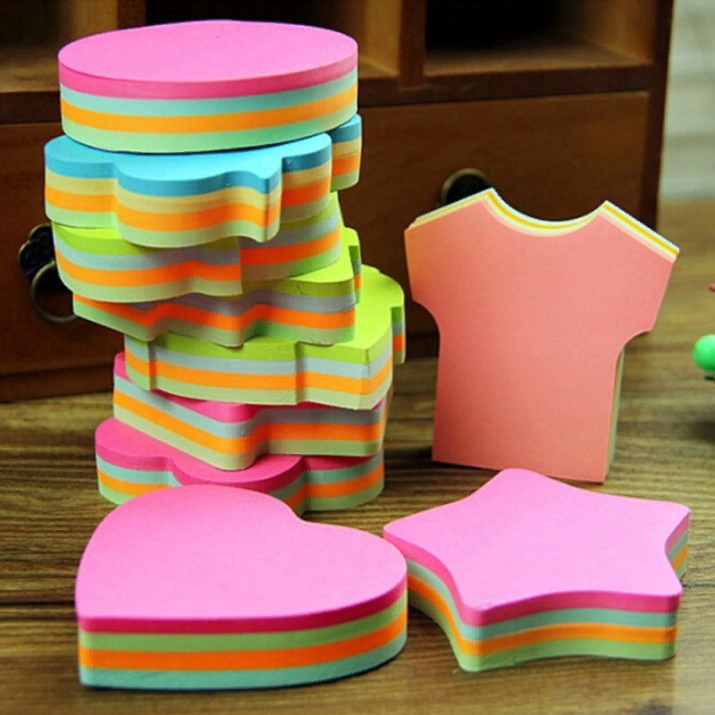 Функиональность стикера
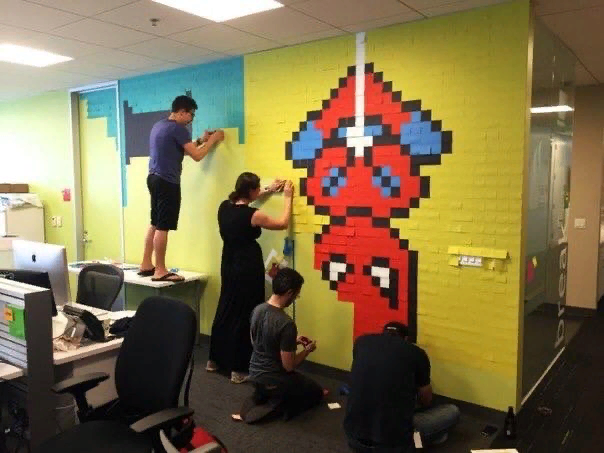 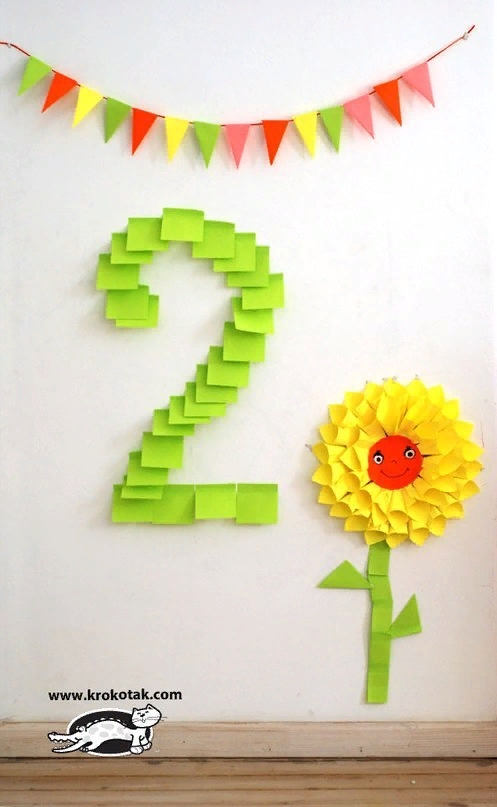 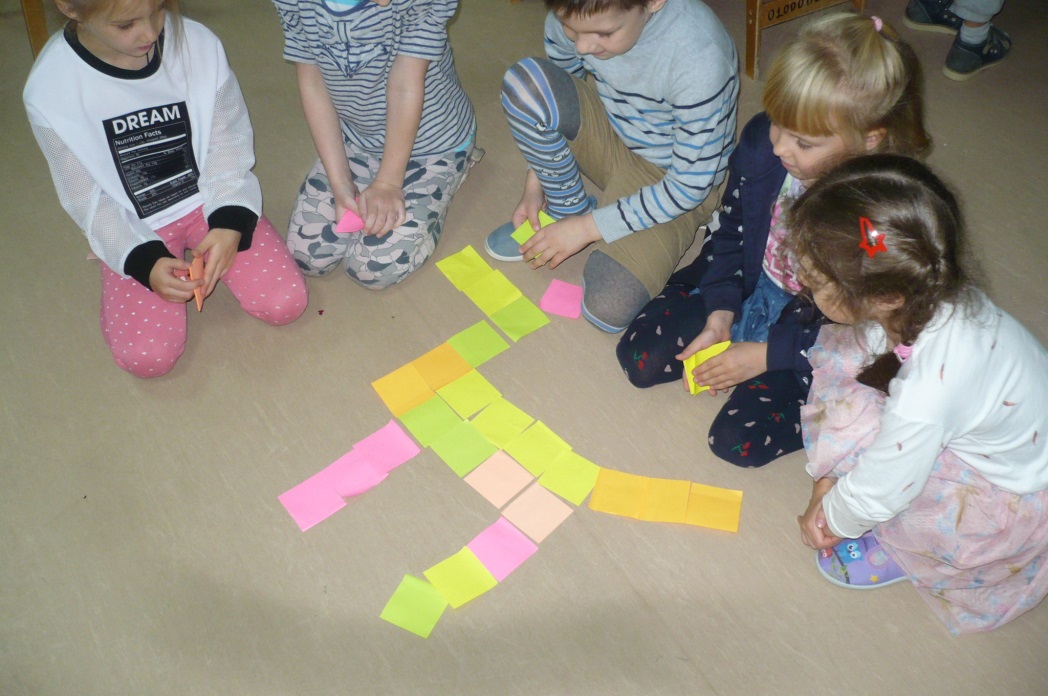 Этапы работы
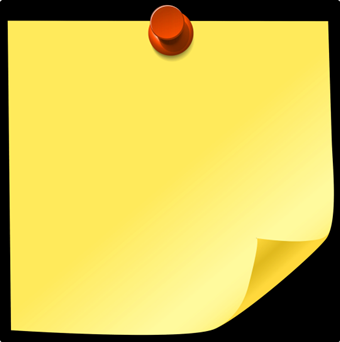 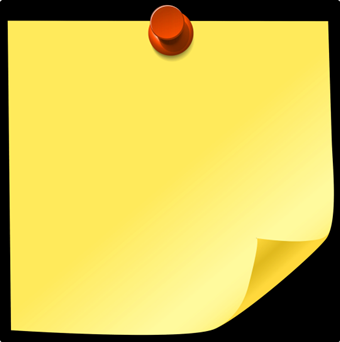 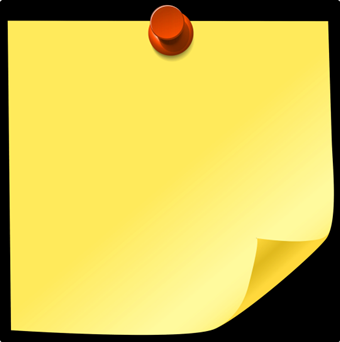 Использование стикеров в образовательной деятельности
Организационная работа
Знакомство детей 
со стикерами
Результат использования стикеров
Организационная деятельность
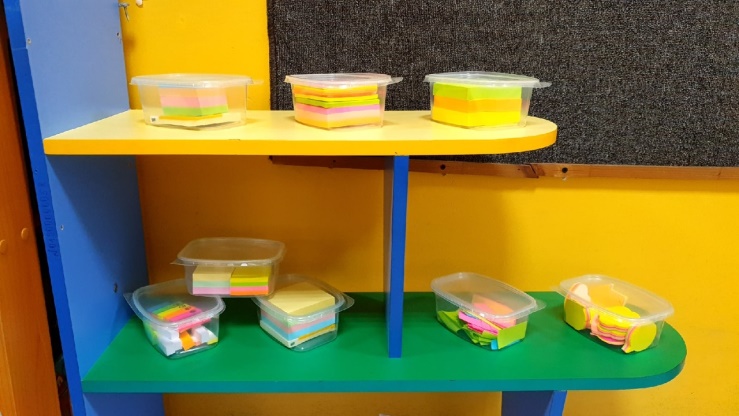 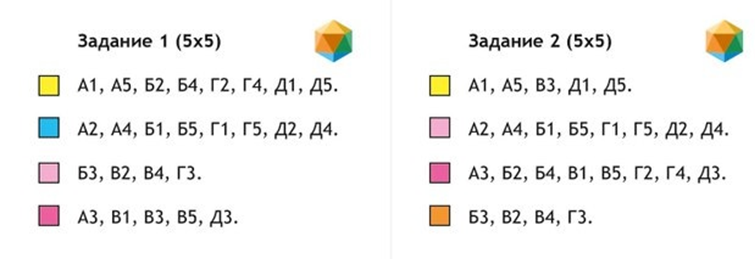 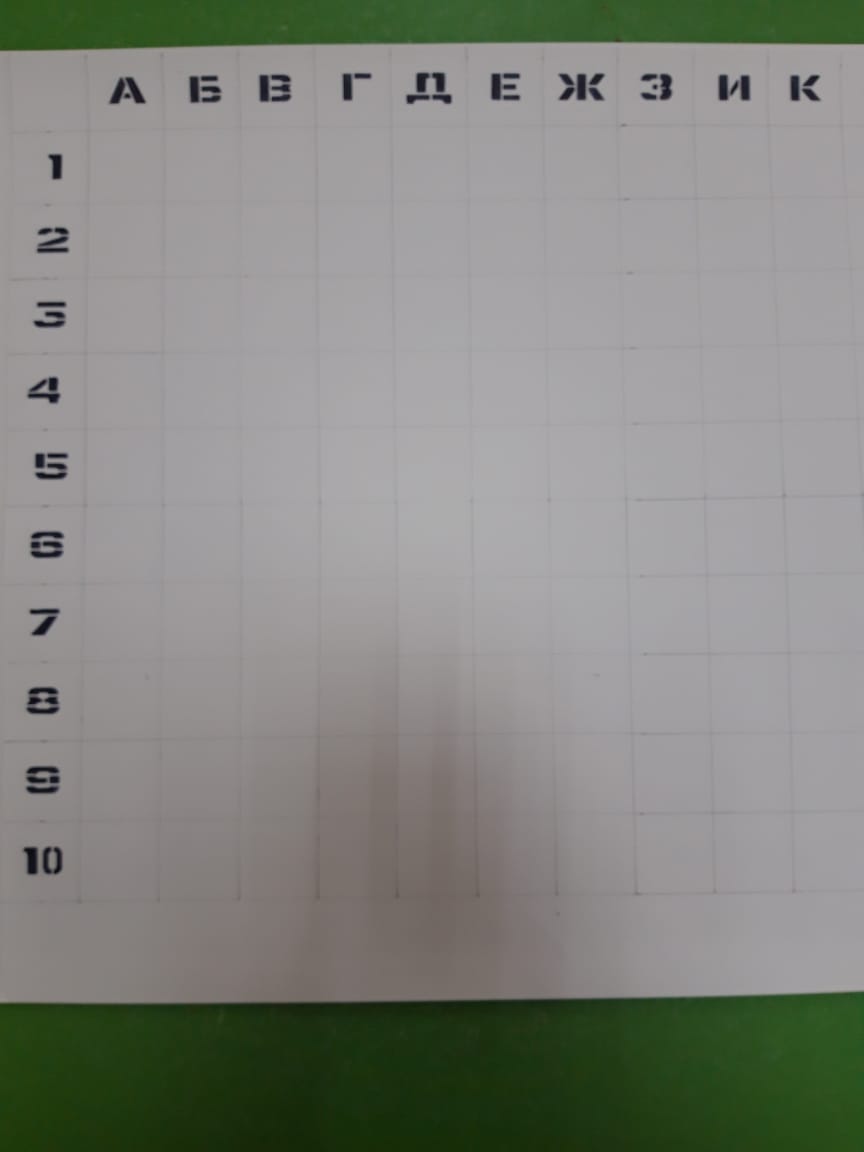 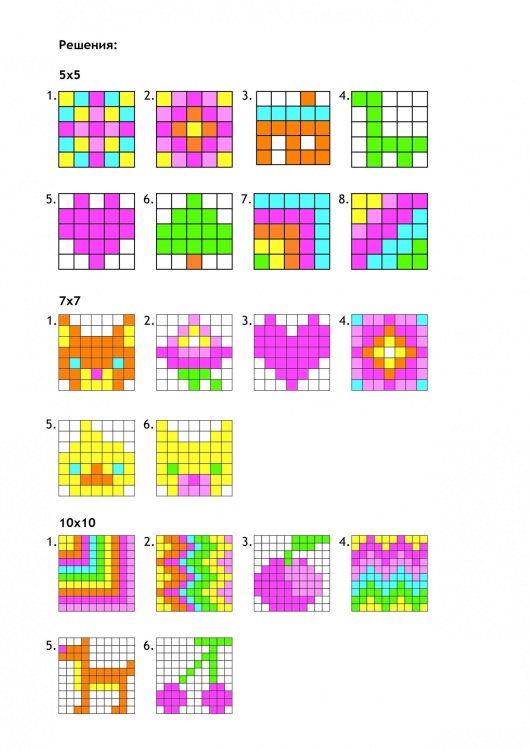 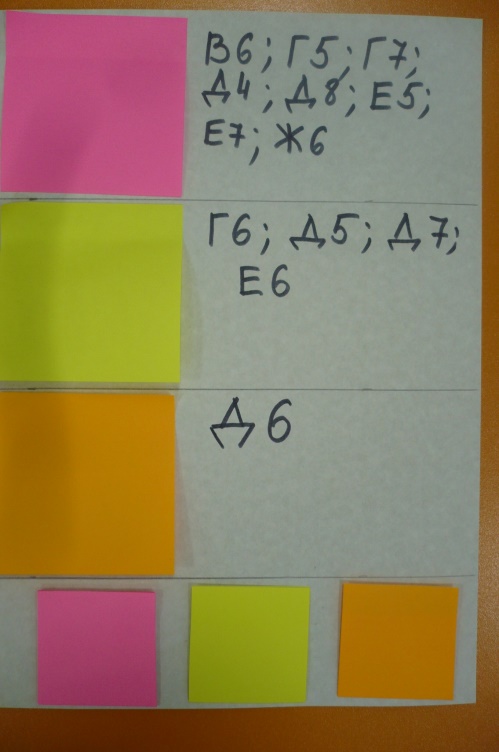 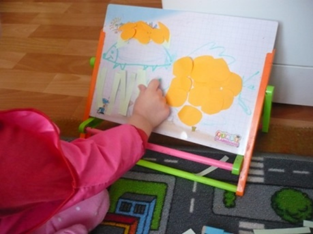 Использование стикеров в образовательной деятельности
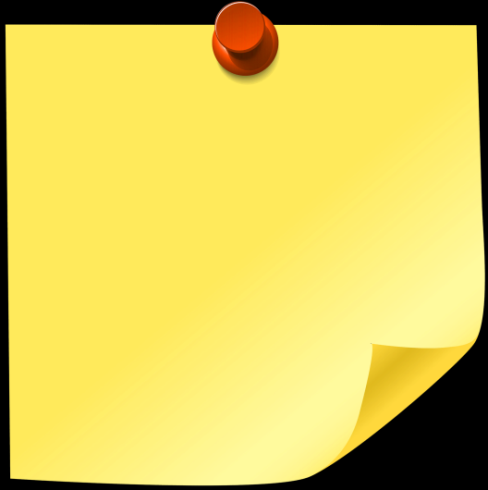 Социально-коммуникативное развитие
стикер
Познавательное развитие
Художественно-
эстетическое 
развитие
Речевое развитие
Физическое 
развитие
Социально-коммуникативное развитие
В ходе игры дети общаются, договариваются о совместных действиях,  интересно проводят время, устанавливают дружеские, доверительные отношения со сверстниками и воспитателем.
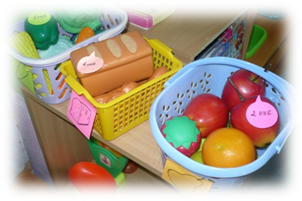 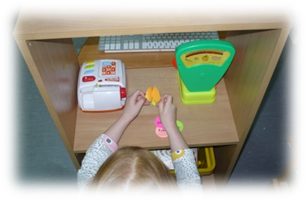 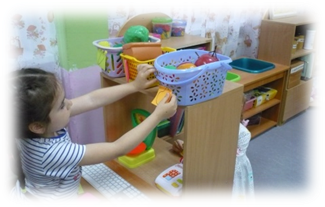 Познавательное развитие
В образовательной области «Познавательное развитие» с помощью игр со стикерами идет закрепление знаний детей об окружающем мире, ориентировке в пространстве, счете, развитию сенсорных эталонов …
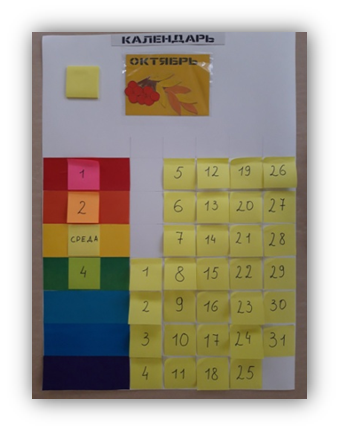 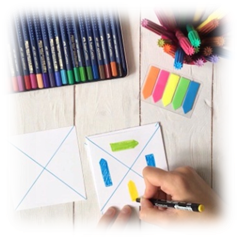 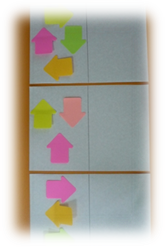 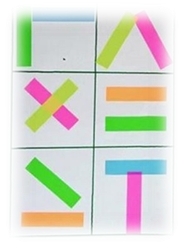 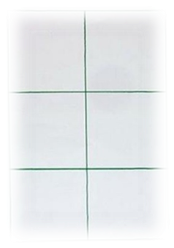 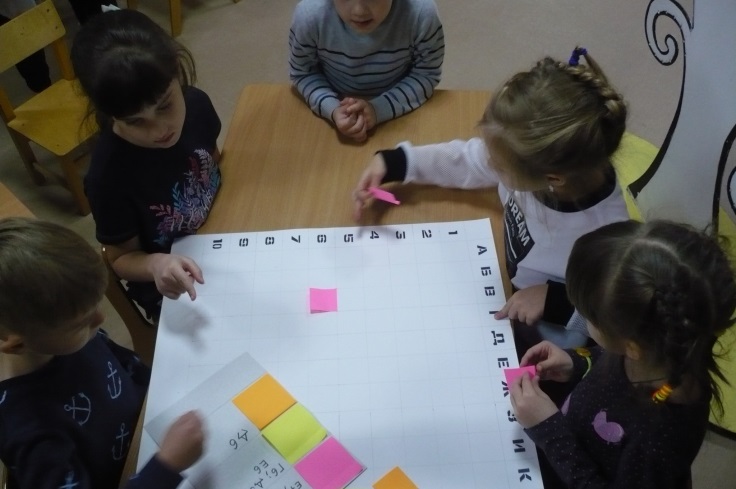 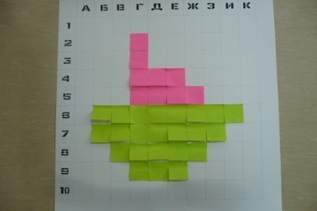 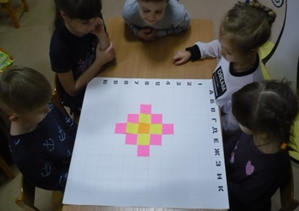 Развитие речи
На всех этапах  работы со стикерами  прослеживается развитие речи детей: при формулировании цели, в ходе  игры, при подведении итогов и словесном отчете  об  увиденном.
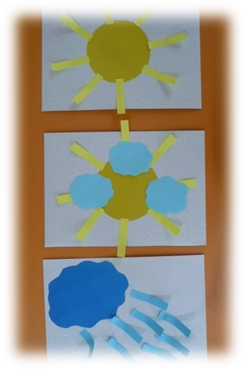 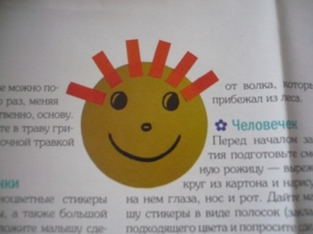 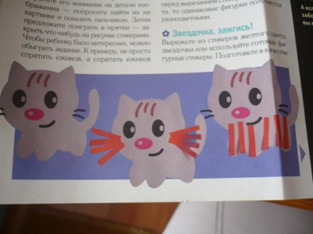 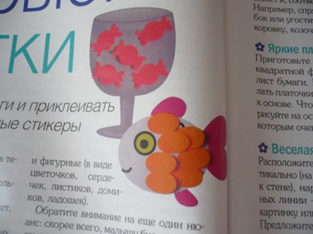 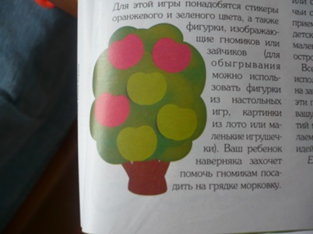 Художественно-эстетическое развитие
Аппликация и конструирование из бумаги имеет большое значение для обучения и воспитания детей дошкольного возраста.
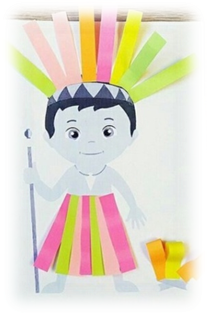 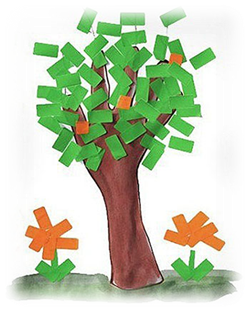 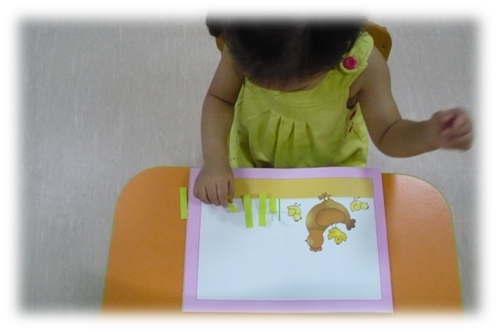 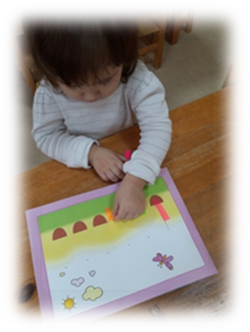 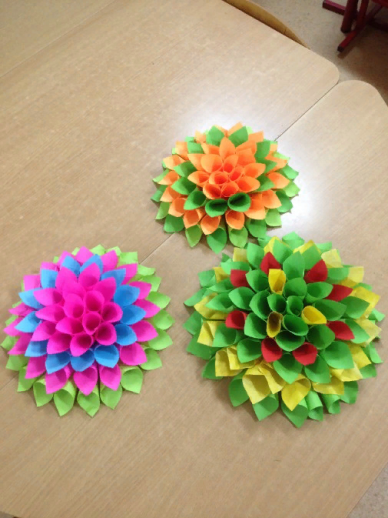 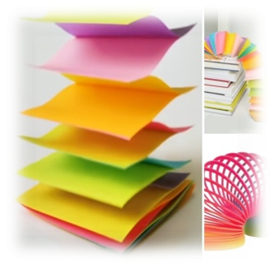 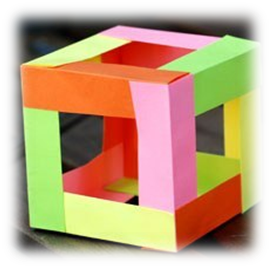 Физическое развитие
Мелкая моторика - одна из сторон двигательной сферы, которая непосредственно связана с овладением предметными действиями, развитием продуктивных видов деятельности, письмом, речью ребенка.
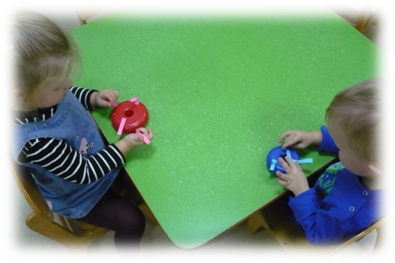 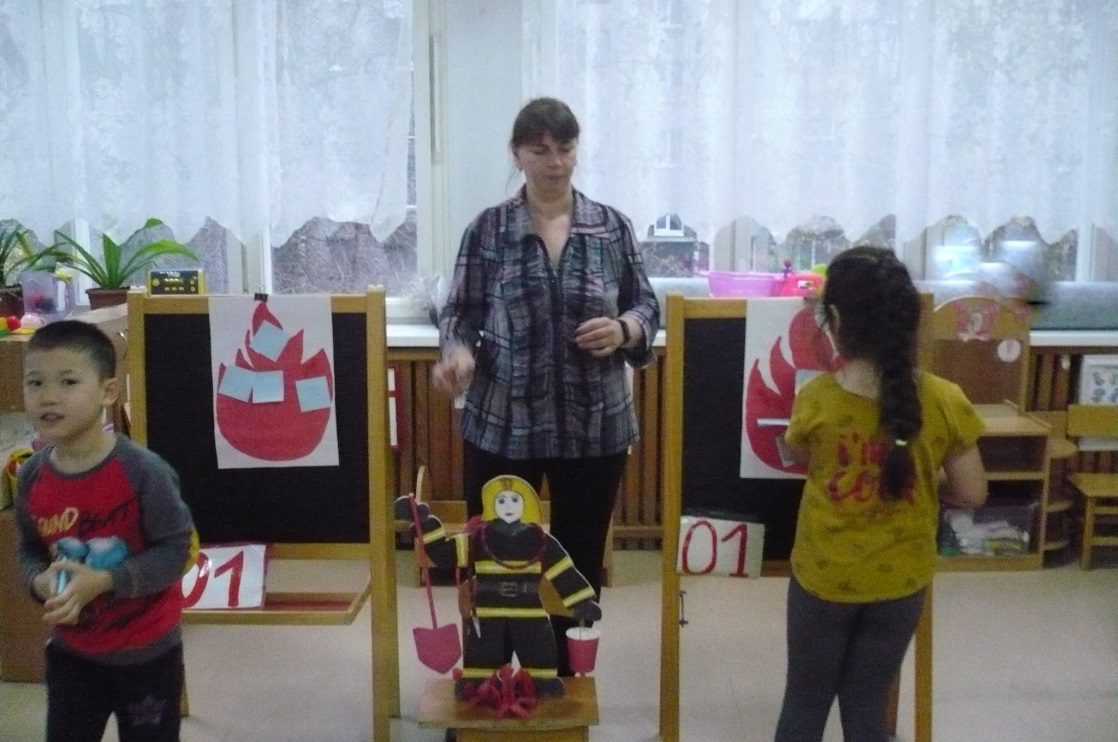 Результат использования стикеров в образовательной деятельности с детьми
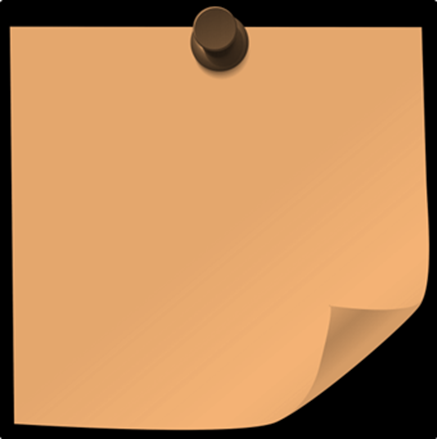 Спасибо за внимание